Intro to Javascript
1
Javascript Syntax
2
Variables
3
var name = expression;					 JS
var clientName = "Connie Client";
var age = 32;
var weight = 127.4;					         JS
variables are declared with the var keyword (case sensitive)
types are not specified, but JS does have types ("loosely typed")
Number, Boolean, String, Array, Object, Function, Null, Undefined
can find out a variable's type by calling typeof
Number type
4
var enrollment = 99;
var medianGrade = 2.8;
var credits = 5 + 4 + (2 * 3);				         								 JS
integers and real numbers are the same type (no int vs. double)
same operators: + - * / % ++ -- = += -= *= /= %=
similar precedence to Java
many operators auto-convert types: "2" * 3 is 6
But "2" + 3 is "23"
Comments (same as Java)
5
// single-line comment
/* multi-line comment */				         								 JS
identical to Java's comment syntax
recall: 4 comment syntaxes
HTML: <!-- comment -->
CSS/JS/PHP: /* comment */
Java/JS/PHP: // comment
PHP: # comment
Math object
6
var rand1to10 = Math.floor(Math.random() * 10 + 1);
var three = Math.floor(Math.PI);					  		          				  JS
methods: abs, ceil, cos, floor, log, max, min, pow, random, round, sin, sqrt, tan
properties: E, PI
Special values: null and undefined
7
var ned = null;
var benson = 9;
// at this point in the code,
// ned is null
// benson's 9
// caroline is undefined					  		          				  	  JS
undefined : has not been declared, does not exist
null : exists, but was specifically assigned an empty or null value
Logical operators
8
> < >= <= && || ! == != === !==
most logical operators automatically convert types:
5 < "7" is true
42 == 42.0 is true
"5.0" == 5 is true
=== and !== are strict equality tests; checks both type and value
"5.0" === 5 is false
if/else statement (same as Java)
9
if (condition) {
	statements;
} else if (condition) {
	statements;
} else {
	statements;
}
				  		           	  JS
identical structure to Java's if/else statement
JavaScript allows almost anything as a condition
Boolean type
10
var iLike190M = true;
var ieIsGood = "IE6" > 0; // false
if ("web devevelopment is great") { /* true */ }
if (0) { /* false */ }				  		           	  				         JS
any value can be used as a Boolean
"falsey" values: 0, 0.0, "", and “0.0"
"truthy" values: almost anything else
converting a value into a Boolean explicitly:
var boolValue = Boolean(otherValue);
var boolValue = !!(otherValue);
for loop (same as Java)
11
var sum = 0;
for (var i = 0; i < 100; i++) {
	sum = sum + i;
}					  		          JS
var s1 = "hello";
var s2 = "";
for (var i = 0; i < s.length; i++) {
	s2 += s1.charAt(i) + s1.charAt(i);
}
// s2 stores "hheelllloo"		        		   JS
while loops (same as Java)
12
while (condition) {
	statements;
}			  		           	  	  JS
do {
statements;
} while (condition);			  		           	  	  						  JS
break and continue keywords also behave as in Java
Popup boxes
13
alert("message"); // message
confirm("message"); // returns true or false
prompt("message"); // returns user input string		  		           	  	  		  JS
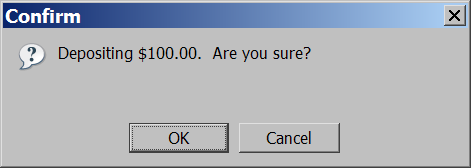 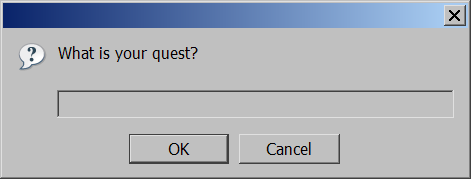 Popup boxes
14
confirm("message");
Example
if(confirm("are you right")==true){
	response = "he is right";
}else
{
	 response ="he isn't right";
} 	  		           	  	  		  JS
Popup boxes
15
prompt("message");
Example

s = prompt("what do you think about?"); 	  		           	  	  		  JS
Arrays
16
var name = []; // empty array
var name = [value, value, ..., value]; // pre-filled
name[index] = value; // store element		  		           	  	  		  		  JS
var ducks = ["Huey", "Dewey", "Louie"];
var stooges = []; // stooges.length is 0
stooges[0] = "Larry"; // stooges.length is 1
stooges[1] = "Moe"; // stooges.length is 2
stooges[4] = "Curly"; // stooges.length is 5
stooges[4] = "Shemp"; // stooges.length is 5	  		           	  	  		  		  JS
[Speaker Notes: two ways to initialize an array
length property (grows as needed when elements are added)]
Arrays
17
Example
var t = [];
t[5] = 9;
What are the values in t[0], t[1], .. , t[4]?
Response
These values are undefined
[Speaker Notes: two ways to initialize an array
length property (grows as needed when elements are added)]
Array methods
18
var a = ["Stef", "Jason"]; // Stef, Jason
a.push("Brian"); // Stef, Jason, Brian
a.pop(); // Kelly, Stef, Jason

a.unshift("Kelly"); // Kelly, Stef, Jason, Brian
a.shift(); // Stef, Jason
a.sort(); // Jason, Stef
array serves as many data structures: list, queue, stack, ...
methods: concat, join, pop, push, reverse, shift, slice, sort, splice, toString, unshift
push and pop add / remove from back
unshift and shift add / remove from front
shift and pop return the element that is removed
String type
19
var s = "Connie Client";
var fName = s.substring(0, s.indexOf(" ")); // "Connie"
var len = s.length; // 13
var s2 = 'Melvin Merchant';				         								 JS
methods: charAt, charCodeAt, fromCharCode, indexOf, lastIndexOf, replace, split, substring, toLowerCase, toUpperCase
charAt returns a one-letter String (there is no char type)
length property (not a method as in Java)
Strings can be specified with "" or ''
concatenation with + :
1 + 1 is 2, but "1" + 1 is "11"
More about String
20
escape sequences behave as in Java: \' \" \& \n \t \\
converting between numbers and Strings:
var count = 10;
var s1 = "" + count; // "10"
var s2 = count + " bananas, ah ah ah!"; // "10 bananas, ah ah ah!"
var n1 = parseInt("42 is the answer"); // 42
var n2 = parseFloat("booyah"); // NaN		        JS
accessing the letters of a String:
var firstLetter = s[0]; // fails in IE
var firstLetter = s.charAt(0); // does work in IE
var lastLetter = s.charAt(s.length - 1);		        JS
Splitting strings: split and join
21
var s = "the quick brown fox";
var a = s.split(" "); // ["the", "quick", "brown", "fox"]
a.reverse(); // ["fox", "brown", "quick", "the"]
s = a.join("!"); // "fox!brown!quick!the"		  		           	  	  		  	  JS
split breaks apart a string into an array using a delimiter
can also be used with regular expressions (seen later)
join merges an array into a single string, placing a delimiter between them
Document Object Model (DOM)
22
most JS code manipulates elements on an HTML page
we can examine elements' state
e.g. see whether a box is checked
we can change state
e.g. insert some new text into a div
we can change styles
e.g. make a paragraph red
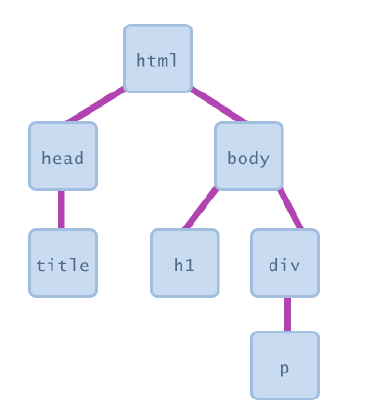 Accessing elements: document.getElementById
23
document.getElementById returns the DOM object for an element with a given id
can change the text inside most elements by setting the innerHTML property
can change the text in form controls by setting the value property
Changing element style: element.style
24
Onclick Event
25
onclick property is used within an HTML element to run a JavaScript function.
Example
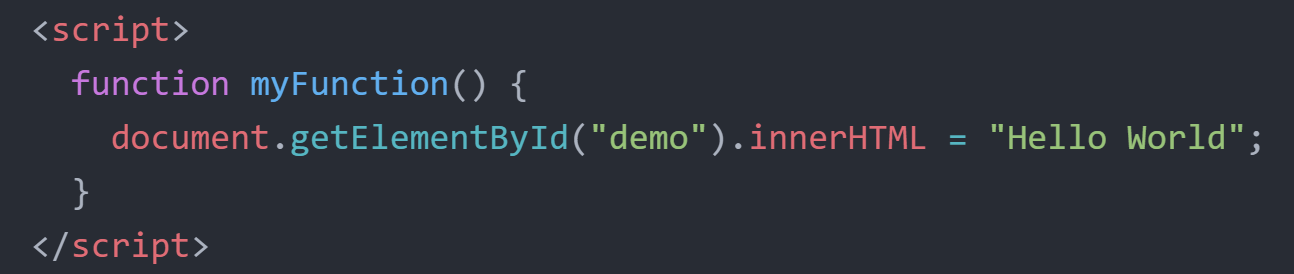 Onclick Event
26
onclick property is used within an HTML element to run a JavaScript function.
Example
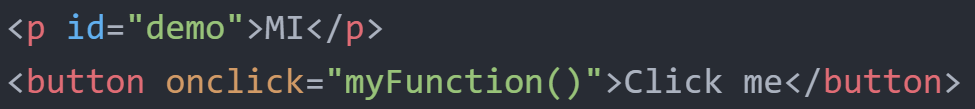 Onclick Event
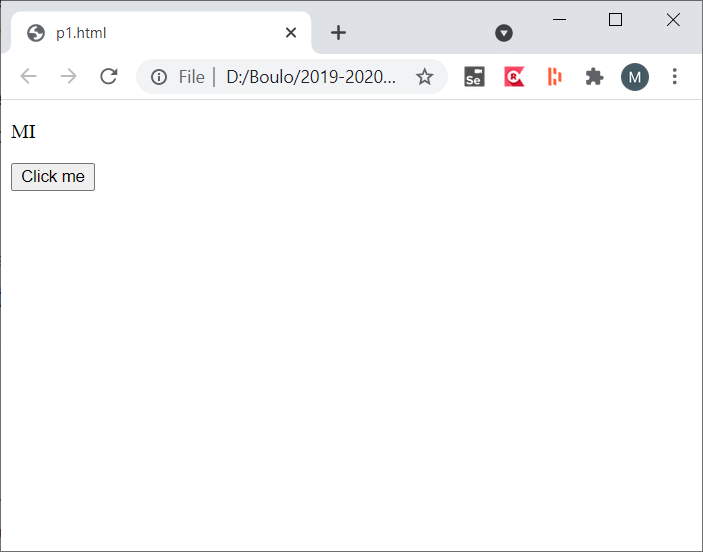 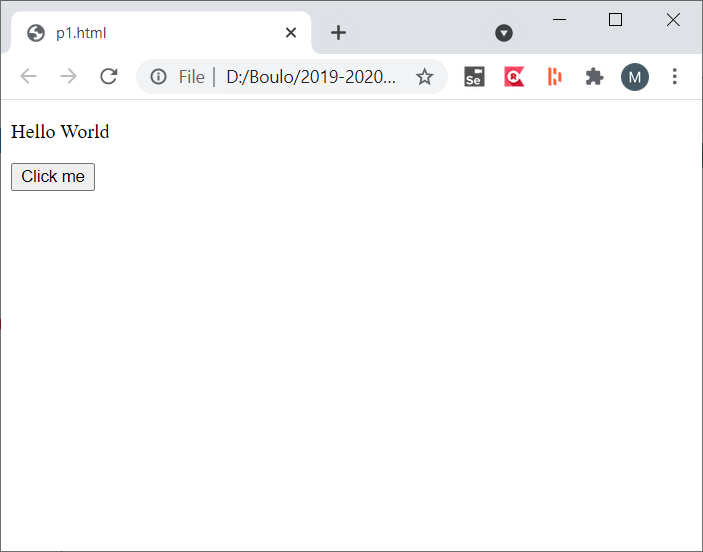 27
onclick property is used within an HTML element to run a JavaScript function.
Example
Read values from form inputs
28
Text: document.getElementById('textInput').value;
Number: document.getElementById('numberInput').value;
Textarea: document.getElementById('textareaInput').value;
Select: document.getElementById('selectInput').value;
Checkbox: document.getElementById('checkboxInput').checked;